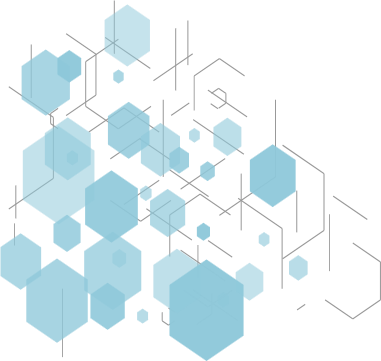 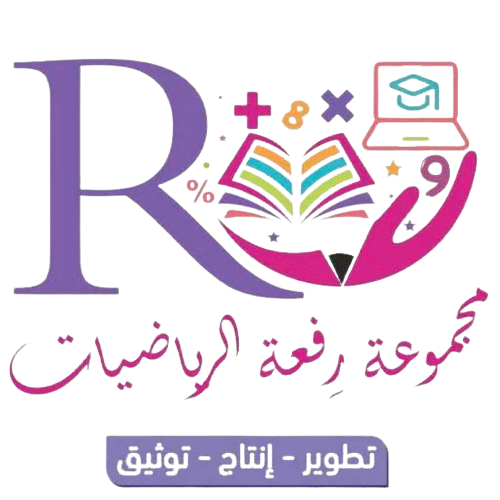 توزيع مادة الرياضيات

الصف السادس الابتدائي

 الفصل الدراسي الثاني لعام 1445 هـ
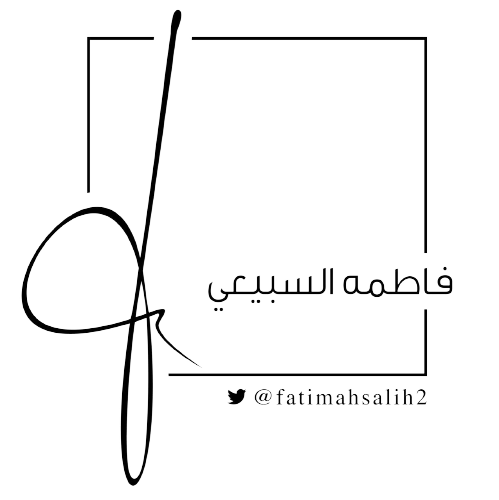 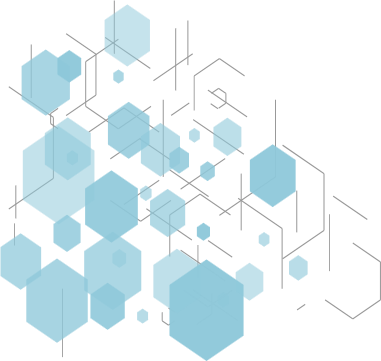 الصف السادس الابتدائي
4
3
1
2
الأحد  :    إجازة مطولة

كتابة الكسور الاعتيادية في صورة كسور عشرية 
اختبار الفصل الرابع
الاختبار التراكمي
المضاعف المشترك الأصغر
مقارنة الكسور الاعتيادية وترتيبها
كتابة الكسور العشرية في صورة كسور اعتيادية
تهيئة الفصل الرابع
القاسم المشترك الأكبر
استكشاف : الكسور المتكافئة
تبسيط الكسور الاعتيادية
الأعداد الكسرية والكسور 
غير الفعلية
خطة حل المسألة 
" إنشاء قائمة منظمة "
اختبار منتصف الفصل
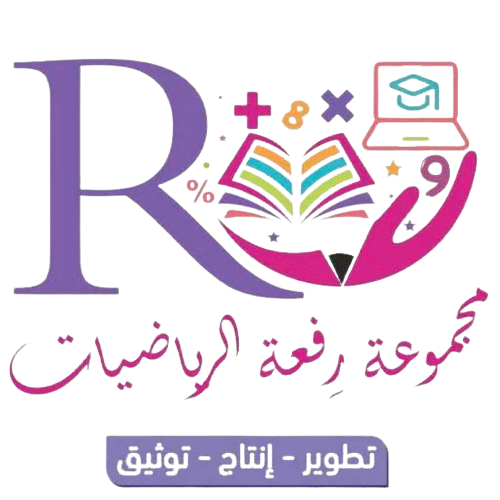 توزيع مقرر الرياضيات لعام 1445 هـ
12 / 5 – 16 / 5
19 / 5 – 23 / 5
26 / 5 – 1 / 6
4 / 6 – 8 /6
11 / 6 – 15 / 6
18 / 6 – 22 / 6
25 / 6 – 29 / 6
2 / 7 – 6 / 7
16 / 7 – 20 / 7
9 / 7 – 13 / 7
23/ 7 – 27 / 7
1 / 8 – 5 / 8
8 / 8 – 12 / 8
معلم / ة  المادة
مدير / ة المدرسة
7
9
8
5
6
إجازة منتصف 
الفصل الدراسي الثاني
استكشاف : الكسور غير المتشابهة
جمع الكسور غير المتشابهة وطرحها
جمع الأعداد الكسرية وطرحها
اختبار منتصف الفصل
تهيئة الفصل السادس
استكشاف : تقريب الكسور
تقريب الكسور والأعداد الكسرية
خطة حل المسألة 
" تمثيل المسألة "
جمع الكسور المتشابهة وطرحها
تهيئة الفصل الخامس
استكشاف : النظام المتريُّ
الطول في النظام المتريِّ
الكتلة والسعة في النظام المتريِّ
اختبار منتصف الفصل
مهارة حل المسألة
 " استعمال مقياسٍ مرجعيٍّ "
التحويل بين الوحدات في النظام المتريِّ
اختبار الفصل الخامس
الاختبار التراكمي
12
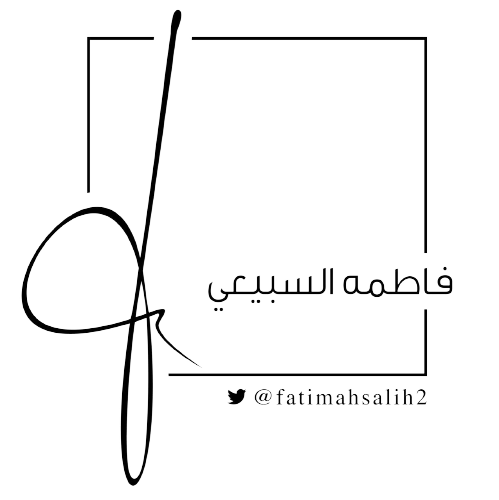 11
10
مراجعة
استكشاف : قسمة الكسور
قسمة الكسور
قسمة الأعداد الكسرية
اختبار الفصل السادس
الاختبار التراكمي
الأحد :   جازة مطولة 

تقدير نواتج ضرب الكسور
استكشاف : ضرب الكسور
ضرب الكسور
ضرب الأعداد الكسرية
.....................
13
اختبارات الفصل الدراسي الثاني لعام 1445 هـ

  الخميس :     إجازة يوم التأسيس
.....................